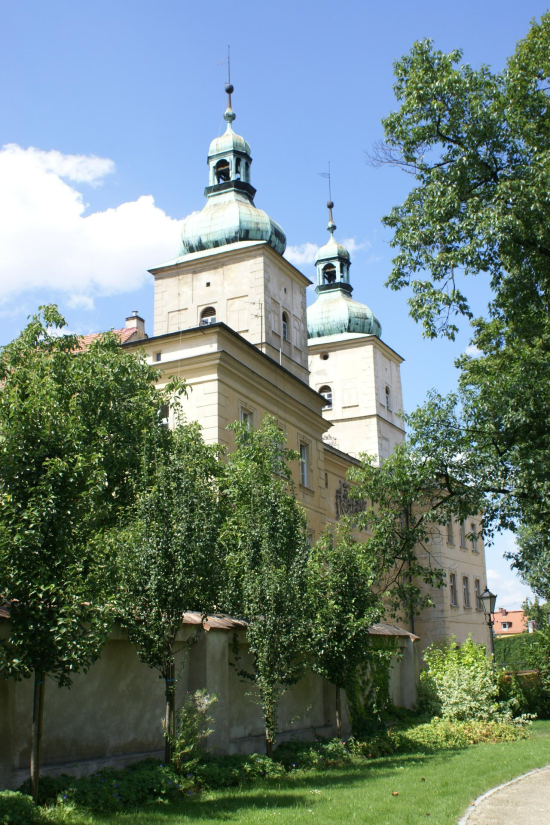 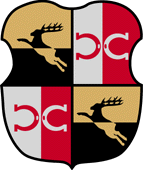 Prószków – architektura zamku i rynku
Wykonały: Michalina SmoleńPaulina Wójcikz klasy 6 a
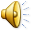 Zamek hrabiów prószkowskich
Przy zamku w parku stoi posąg bogini Ceres.
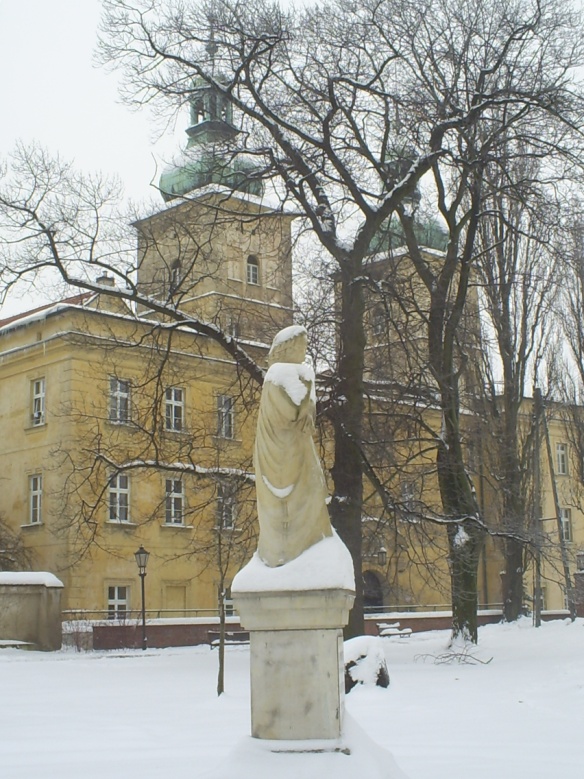 Wieża zamku widziana z innej strony.
Kościół pod wezwaniem św. Jerzego
Wieża kościoła w zimowym kożuszku ;)
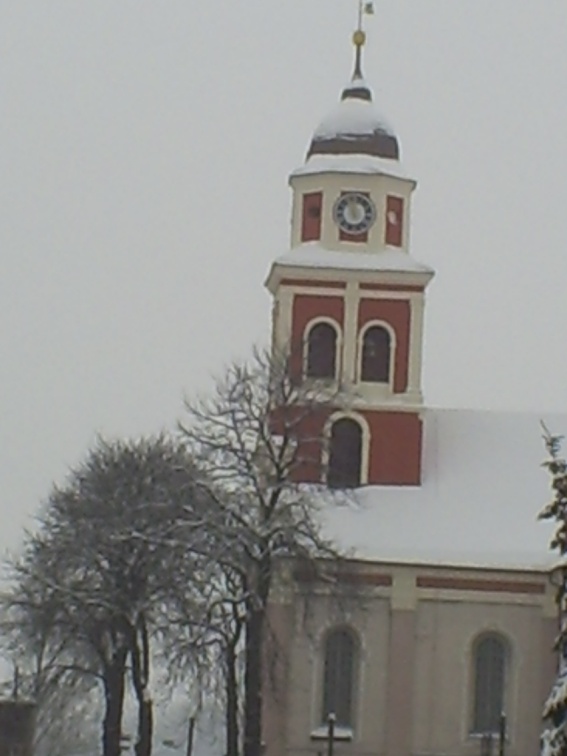 Odnowiony kościół na rynku pięknie się prezentuje.
Jeszcze raz kościół w zimowej szacie
Rynek prószkowski
Piękne kamieniczki cieszą oczy przechodniów.
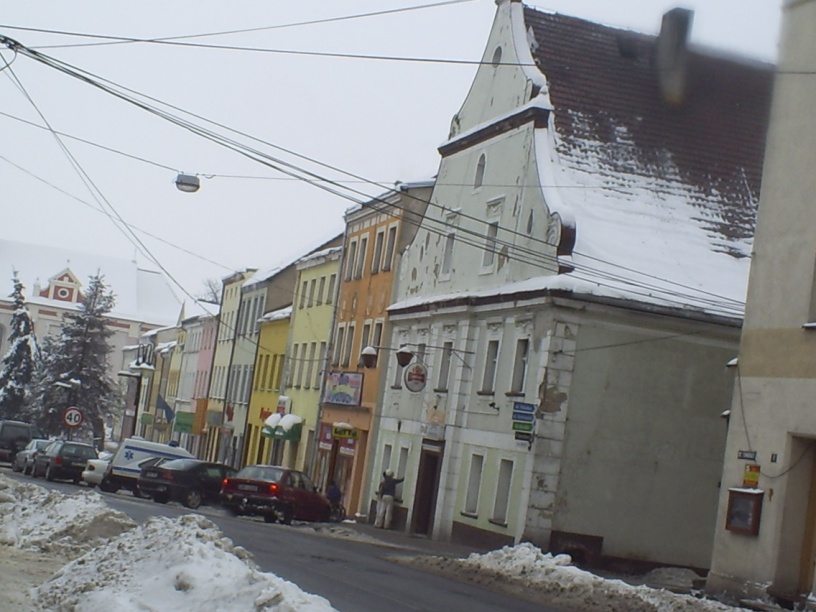 Na skwerku można odpocząći spotkać małe jamniczki...
Browar w Prószkowie
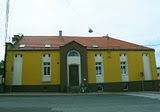 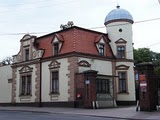 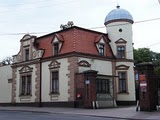 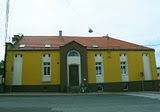 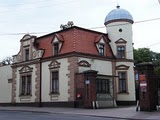 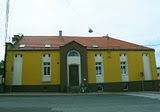 To jest budynek dawnego browaru – pięknie zdobiony.
Ciekawostka
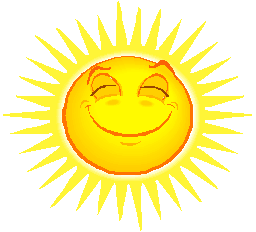 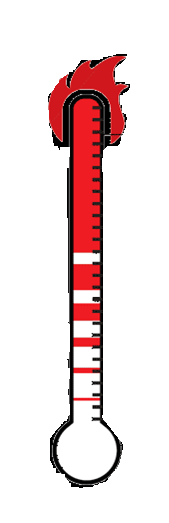 W dniu 29 lipca 1921 roku w Prószkowie zanotowano najwyższą temperaturę na dzisiejszych ziemiach polskich. Termometr na wówczas niemieckiej stacji meteorologicznej pokazał plus 40,2 stopnia. Do dziś rekord ten nie został pobity.
Manufaktura fajansu
Pierwsze manufaktury na Śląsku powstały w XVIII wieku, ta prószkowska w 1763 roku. Zakład zatrudniał prawie 80 osób. Od 1771 roku importowano ceramikę, kamionkę i fajans cienkościenny. Od 1784 roku manufaktury stał się rząd pruski. W 1788 manufakturę podarowano Leopoldowi Prószkowskiemu. Do produkcji fajansu używano gliny z urobisk w Strzeleczkach, Zimnicach Wielkich, Chrząszczyc i Prószkowa. Produkcję prowadzono do roku 1853.
Talerz z fajansu
Kwieciste wzory zdobią wyroby      z fajansu prószkowskiego.
Koniec